Дітям про 
8 та 9 Травня
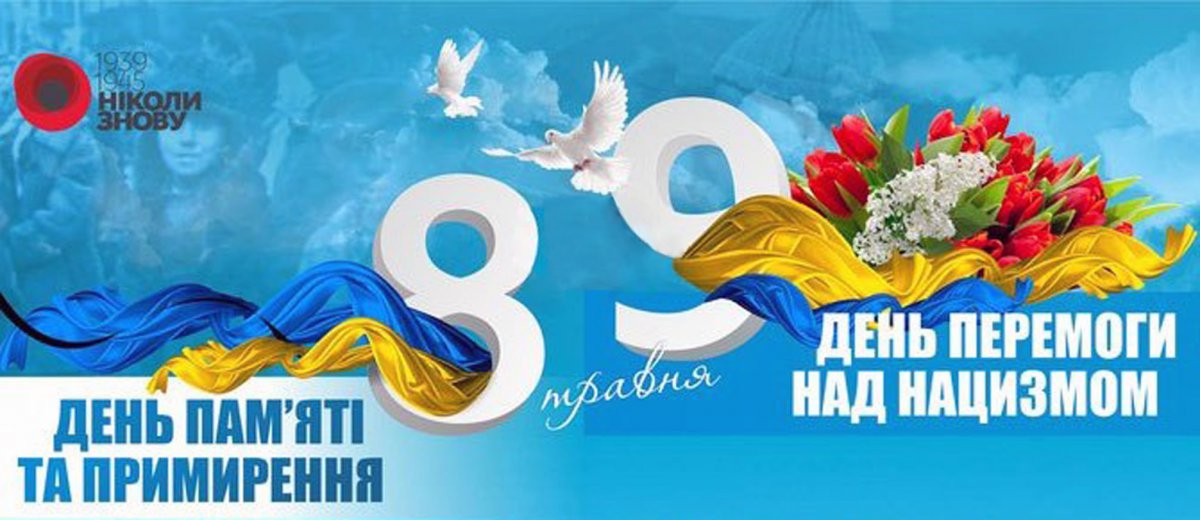 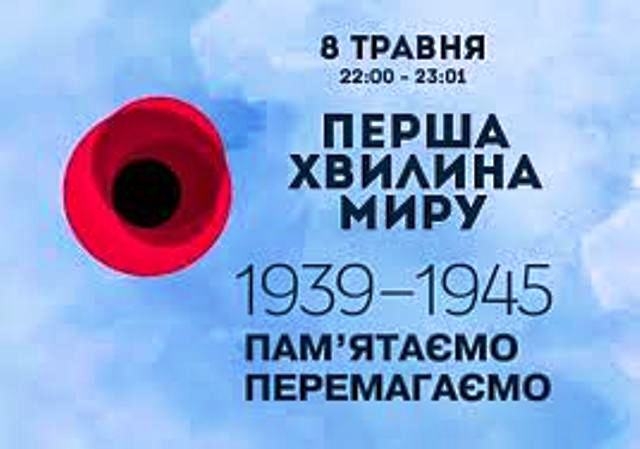 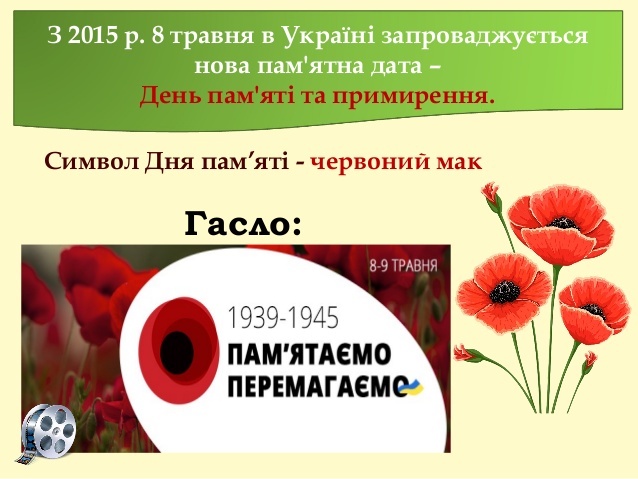 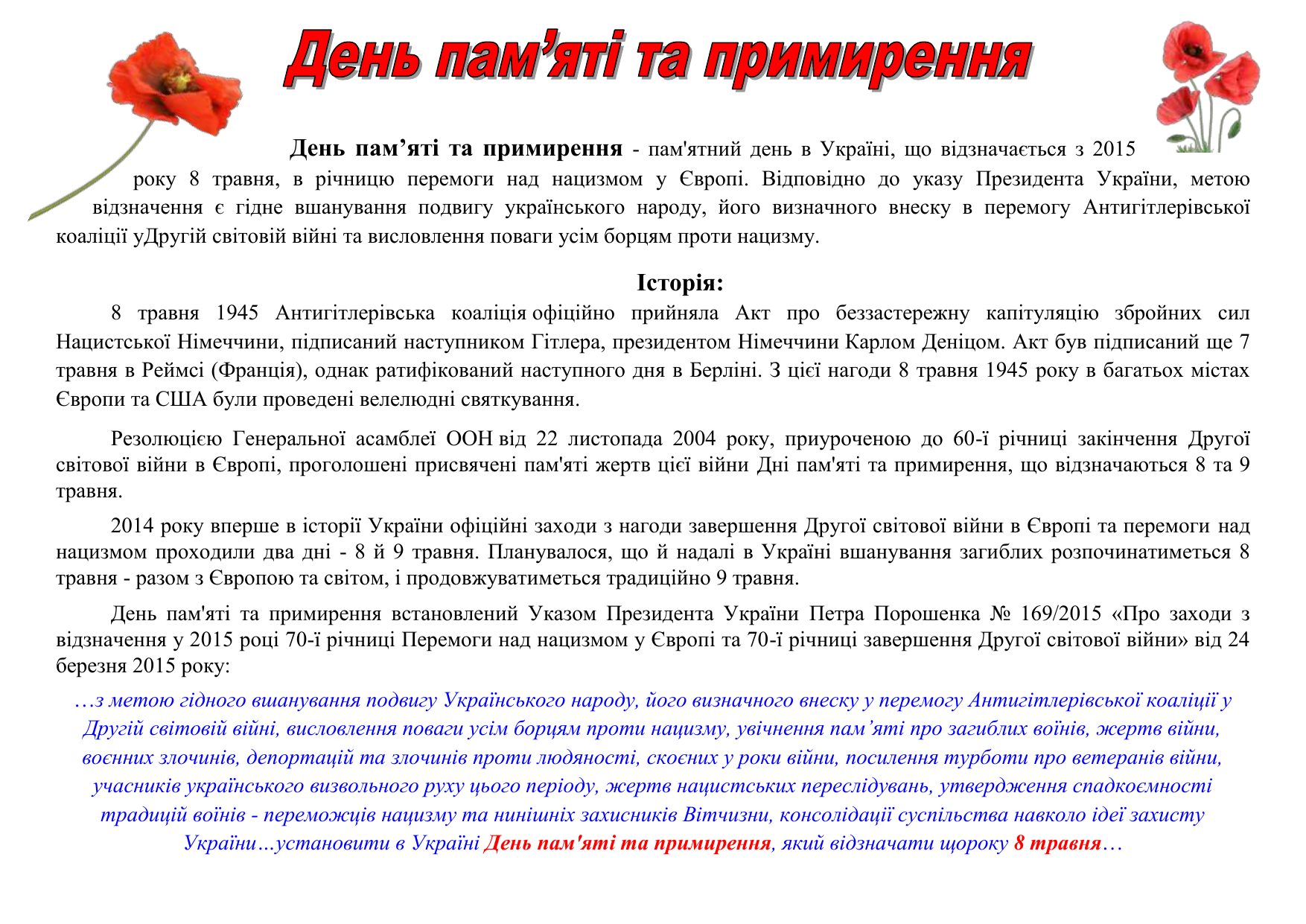 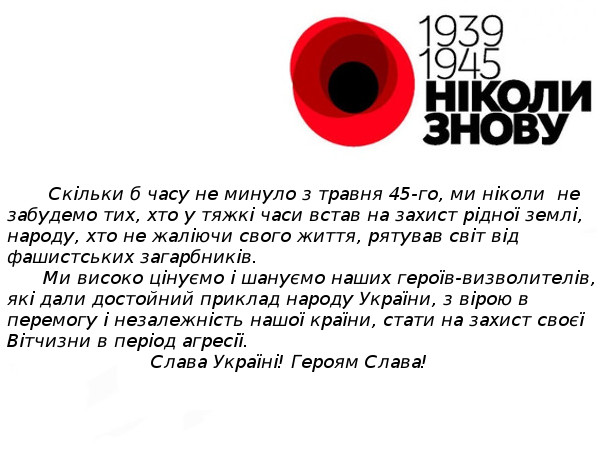 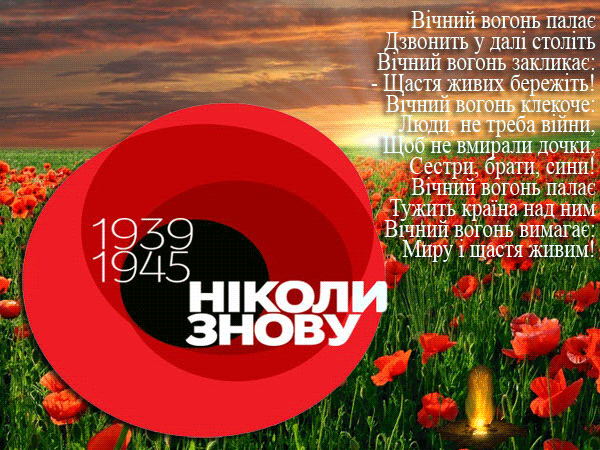